金岳附設
幼兒園
莎韻廚房
教師宿舍A
教師宿舍B
側
門
教職員車子規劃與動線
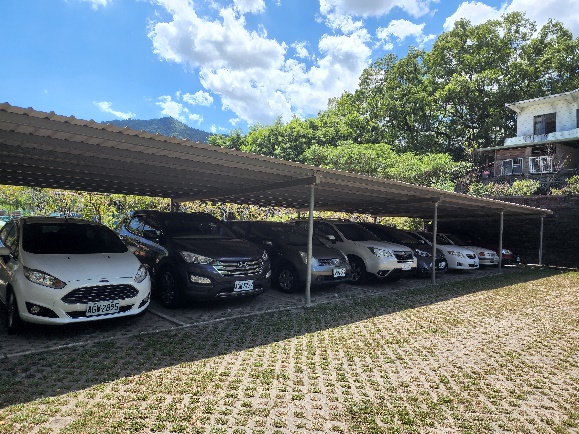 泰雅傳統屋
停車場
操場
資訊教室
圖書室
多元學習教室
校長室
特色教室
2F
檔案室
廁所
廁所
體育
器材室
舞蹈道具室
六年忠班
五年忠班
川堂
教師辦公室
1F
保健室
廚房
二
年
忠
班
三
年
忠
班
廁所
原住民族
資源教室
中庭 
遊戲區
四
年
忠
班
一
年
忠
班
資源
回收室
2F
1F
校門